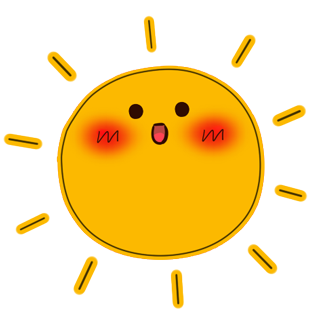 Thứ  ngày tháng 1 năm 2022
TOÁN
CÁC SỐ CÓ BỐN CHỮ SỐ
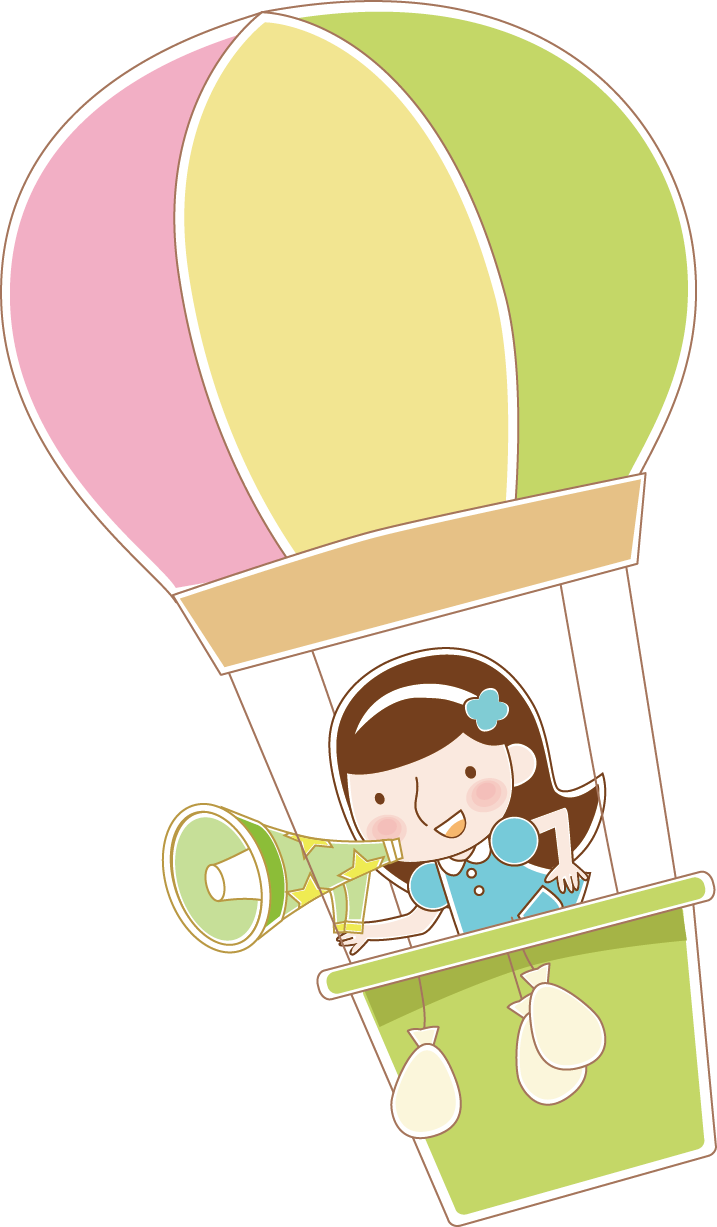 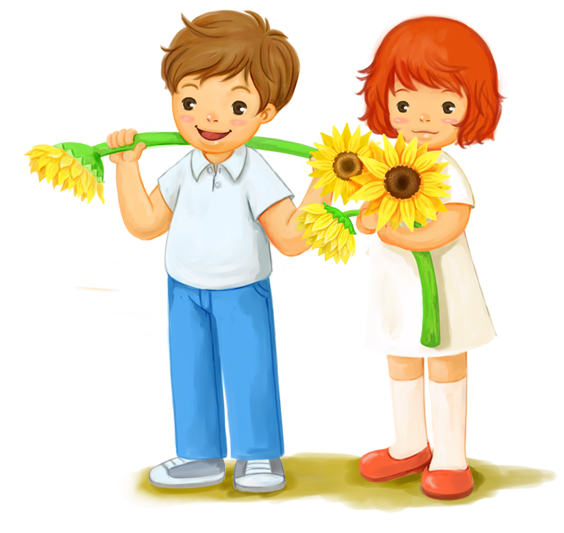 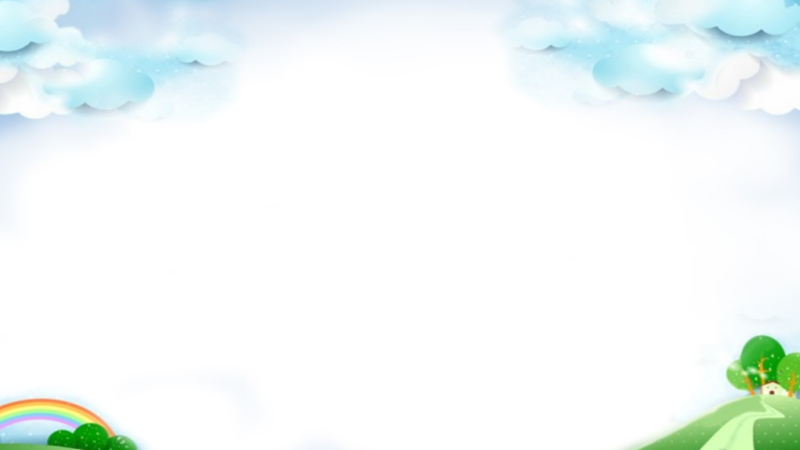 Các số có bốn chữ số
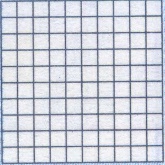 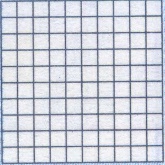 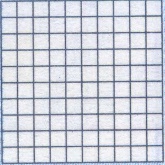 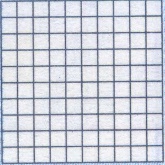 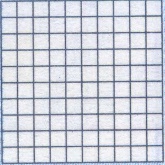 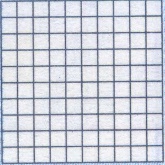 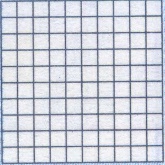 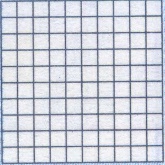 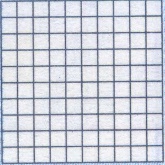 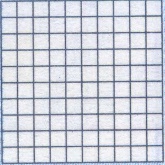 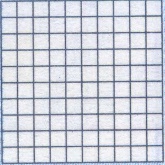 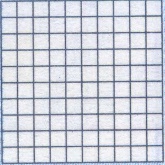 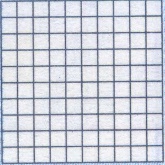 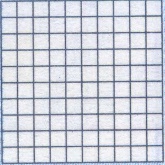 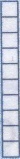 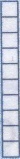 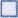 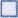 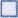 400
20
3
1000
Hàng
Trăm
Nghìn
Chục
Đơn vị
1000
10
1
100
1
10
100
1
100
100
1
4
2
3
Số gồm 1 nghìn, 4 trăm, 2 chục, 3 đơn vị.
1423.
Viết là:
Đọc là:Một nghìn bốn trăm hai mươi ba.
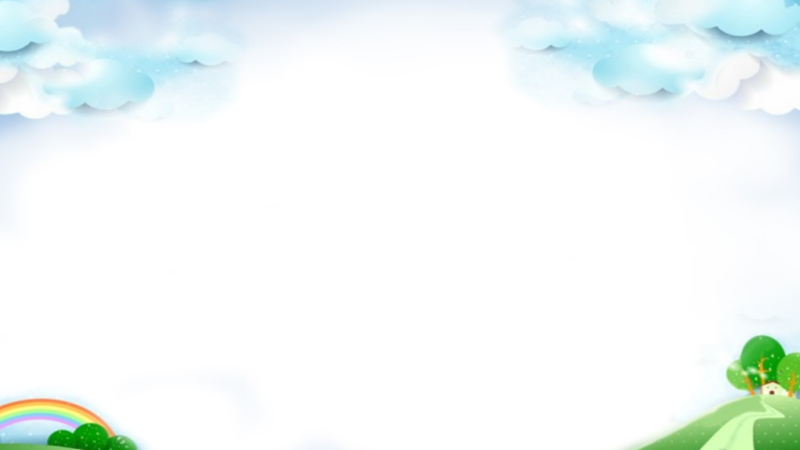 Các số có bốn chữ số
Viết (theo mẫu)
Bài 1 (trang 92):
a) Mẫu:
Hàng
Đơn vị
Nghìn
Trăm
Chục
1000
1
10
100
1000
100
10
1000
10
1000
2
1
4
3
Viết số: 4231. Đọc số: Bốn nghìn hai trăm ba mươi mốt.
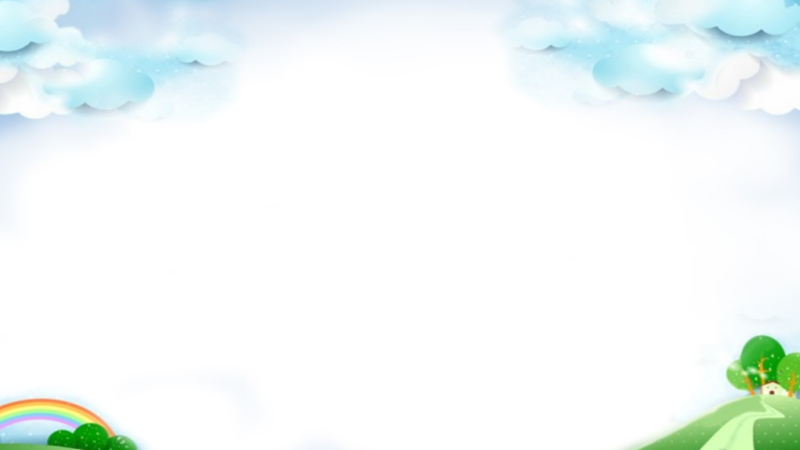 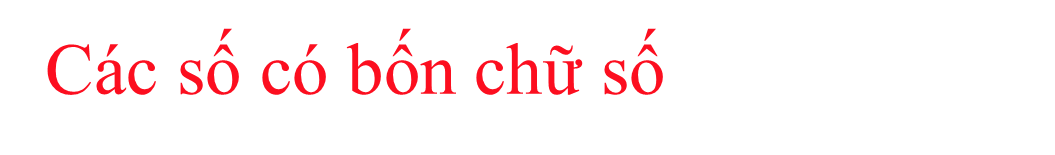 Bài 1 (trang 92):
Viết (theo mẫu)
b)
Hàng
Đơn vị
Chục
Nghìn
Trăm
1000
10
1
100
10
100
1
1000
10
100
1000
10
100
4
2
4
3
Viết số: 3442. Đọc số: Ba nghìn bốn trăm bốn mươi hai.
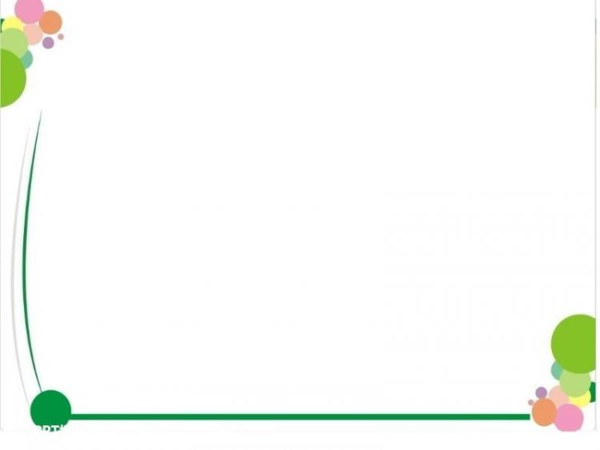 Bài 2 :Viết (theo mẫu) trang 93
Viết
  số
HÀNG
Đọc số
Nghìn
Trăm
Chục
Đơn vị
8
5
6
3
8563
Tám nghìn năm trăm sáu mươi ba
5
9
4
7
5947
Năm nghìn chín trăm bốn mươi bảy
9
1
7
4
9174
Chín nghìn một trăm bảy mươi tư
2
8
3
5
2835
Hai nghìn tám trăm ba mươi lăm